1
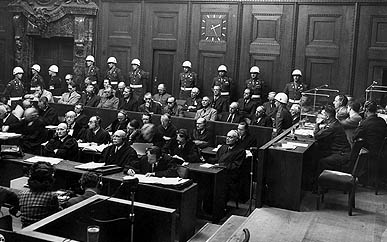 Nuremberg Trials
Prof. Thaddeus Hoffmeister
thoffmeister1@udayton.edu
2
Nuremberg Trials
“Greatest trial in history”

“Victor’s Justice”

3 ways to teach the Nuremberg Trials
Trial Practice 
Criminal Law
International Law
3
Road Map
WW II and Alternatives to Nuremberg

London Charter  and Set-Up of the IMT

Defendants and Counts

Defenses and Verdict

Legacy of the IMT and Additional Resources
4
W.W. II
Deadliest conflict in human history

100 million people serving in military units

50-70 million fatalities

What do you do with those responsible for causing the war?
5
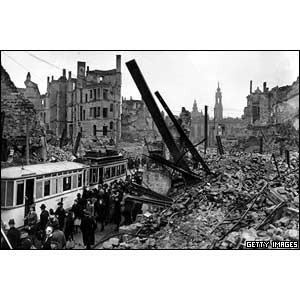 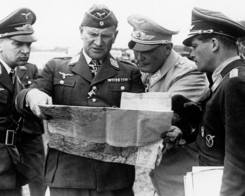 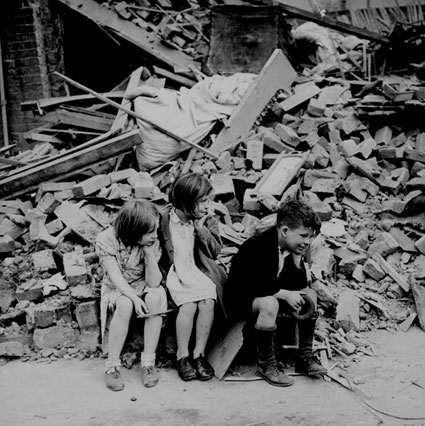 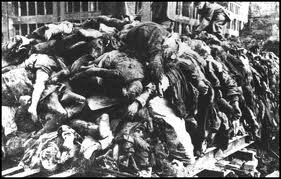 6
Alternatives to Nuremberg
Do nothing

Summary executions (British)

Individual trials in respective countries

Military court-martial

Tried locally

Show trial (Soviets)
7
Show Trials
Elements of a show trial
Increased probability of the D’s conviction resulting from the planning and control of the trial

Courtroom: Inside vs. Outside
8
Show Trials
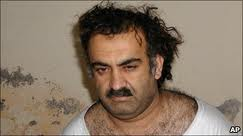 9
London Charter
Created by the Allies (French, British, American and Soviets) on August 8, 1945

Set the laws and procedures for the Nuremberg Trials

Established the crimes by which to charge the Defendants 

No Allies prosecuted only Germans

Same folks who set up the Charter prosecuted the cases
10
London Charter
Not operating in a vacuum
Lieber Code used during the U.S. Civil War.  It detailed how civilians, POWs and spies should be treated. Other countries had similar codes
Hague Convention focusing on the rights of civilians and captured soldiers
Geneva Convention I-III establishing the standard for treating the wounded and POWs
11
Set Up of the IMT
Civil and common law hybrid
Civil Law
No jury (judges from the Allied nations)
Common Law 
X-examination
Defendants decide whether to testify
12
Set Up of the IMT
13
Set-Up of the IMT
Limited discovery

No real appeal just clemency to the Allied Control Council

No real rules of evidence

Hearsay and Ex Parte affidavits

Allowed trial in absentia
14
Allied Attorneys
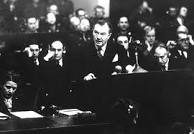 15
Allied Attorneys: Justice Jackson
Chief Prosecutor for the U.S.

Would you use a Supreme Court justice to prosecute a case?  Why or why not?
Closing Argument
X-Examination
16
24 German Defendants
Politicians

Military Leaders

Civilians

Organizations (SS, Reich Cabinet, General Staff and High Command)
17
Defendants
18
Defendants
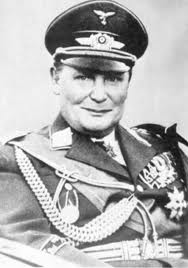 19
4 Counts: Count #2
Crimes Against Peace (Aggressive War)
Planning, preparing or initiating a war of aggression
This was the focus of the trial
What is Aggressive War?  
How is it different from Passive War?
20
4 Counts: Count #2
No historical precedent for charging Aggressive War

Has not been used since Nuremberg

International community struggles to define Aggressive War

Does the Aggressive War count take away from the other charges?
21
4 Counts: Count #3
War Crimes
Breaking the rules of war.  
Slave labor, bombing civilian populations, killing POWs, destroying civilian homes and property
Strong historical precedent
Similar to traditional crimes but these occur on the battlefield
Still used today
22
4 Counts: Count #4
Crimes Against Humanity
The murder, extermination, enslavement, deportation, and other inhumane acts committed against any civilian population before or during the war
What most people think of when you say Nuremberg Trials
Crimes universally accepted as wrong
Used international law not a national statute
23
4 Counts: Count #I
Conspiracy
Leaders, organizers, instigators, and accomplices in the formulation or execution of a common plan, or a conspiracy to commit any of the following crimes by any persons in executing such a plan
Crimes Against Peace (Aggressive War)
War Crimes
Crimes Against Humanity
24
4 Counts: Count #I
Elements of Conspiracy 
Agreement to commit an illegal act
Overt Act 
The Importance of Conspiracy
Reach prewar activities 
Reach individuals who were not actually trigger pullers
Have one big trial
25
4 Counts: Count I Conspiracy
Common Law concept

Not recognized in other countries

May not become Customary Law
26
Defenses
“I was not there”

Jurisdiction
Disallowed pursuant to Article 3 of the London Charter

Tu Quoque (“You, Too”)
27
Defenses
Superior Orders
Used for mitigation but not as an outright defense (Article 8)
Führerprinzip (the Führer's word is above all written law)

Ex Post Facto
A law passed after the occurrence of a fact
28
Verdict
3 acquitted, 7 prison terms, 11 hanged

Ex Post Facto: 
(1) Prior treaties banning countries from waging Aggressive War
(2) Hague Treaty which prohibits Law of War violations doesn’t specifically name individuals but individuals are covered
Customary international law of war results from consistent practice of states followed by them from a sense of legal obligation.
29
Verdict
Conspiracy
Strict Interpretation by the Court
Only applicable to Aggressive War  (not applied to war crimes or crimes against humanity)
Only prewar activities you can reach are those related to waging an Aggressive War
30
Legacy of Nuremberg
Senator Taft (1946)
I question whether the hanging of those, who, however despicable, were the leaders of the German people, will ever discourage the making of aggressive war, for no one makes aggressive war unless he expects to win.  About this whole judgment there is the spirit of vengeance, and vengeance is seldom justice.  The hanging of the eleven men convicted will be a blot on the American record which we shall long regret.
31
Legacy of Nuremberg
Supreme Court Justice William O. Douglass
No matter how finely the lawyers analyzed it, the crime for which the Nazis were tried had never been formalized as a crime with the definiteness required by our legal standards, nor outlawed with a death penalty by the international community.  By our standards that crime arose under an ex post facto law.  Goering et al. deserved severe punishment.  But their guilt did not justify us in substituting power for principal.
32
Legacy of Nuremberg
Demise of national sovereignty
Universal jurisdiction (Eichmann case)
Domestic activities now part of international law
Protect individuals when the state fails to act

Individual criminal responsibility
Official positions provide no immunity (Article 7)
Can’t avoid responsibility by saying you were just following orders
33
Legacy of Nuremberg
ICTY
Neutral judges
Ad hoc
Created by UN Security Council
Jurisdiction clearly based on customary international law
Separate Court of Appeal
34
Legacy of Nuremberg
ICC
Past and future events
Limits ex post facto (Treaty of Rome)
Sovereignty less of an issue because nations participate in the drafting
Evidentiary rules
Prosecutor not subject to the control of the UN


Countries may not want to participate in international activities
Won’t prosecute if local country sufficiently prosecutes
35
Legacy of Nuremberg
Act of Aggression as defined by the ICC (2010)
The use of armed force by one State against another State without the justification of self-defense or authorization by the Security Council. The definition of the act of aggression, as well as the actions qualifying as acts of aggression contained in the amendments (for example invasion by armed forces, bombardment and blockade), are influenced by the UN General Assembly Resolution 3314 (XXIX) of 14 December 1974. (Still has to be adopted by ICC State parties)
36
Additional Resources
Telford Taylor, The Anatomy of the Nuremberg Trials (1992)

Christian Tomuschat, The Legacy of Nuremberg, 4 J. Int’l Crim. Just. 830 (2006)

Avalon Project